HAPY72ES6X
Integrovaný odsavač par I-Design Series 6 – šíře 71,4 cm
Odtah a recirkulace, energetická třída B, Booster, časovač, LED osvětlení, prémiové příslušenství
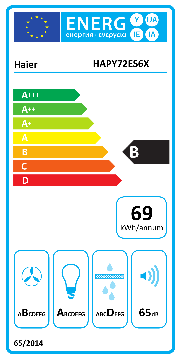 Hlavní vlastnosti
Roční spotřeba energie (kWh/annum)		69
Energetická třída			B
Třída účinnosti proudění tekutin		B
Třída účinnosti osvětlení		A
Třída účinnosti tukové filtrace		D
Průtok vzduchu min/max/Booster (m3/hod)	255/550/650
Hlučnost min/max/Booster (dB(A))		49/65/68
		
Funkce
3 rychlostní stupně, Booster – rychlé zvýšení rychlosti na max
Časovač
Indikátor nasycení filtru
Zpětná klapka
			Konstrukce 	
Motor 1 × 250W
Osvětlení 7W LED
Sací potrubí Ø 150 mm
Redukce Ø 120-150 mm

Příslušenství
Tukový filtr (1x)
Pachový uhlíkový filtr je součástí balení (CFC0038668 KIT FC GRA MOD.57 SING (2ks/balení))
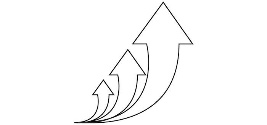 Booster 
–
zrychlení sacího výkonu
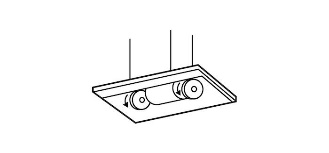 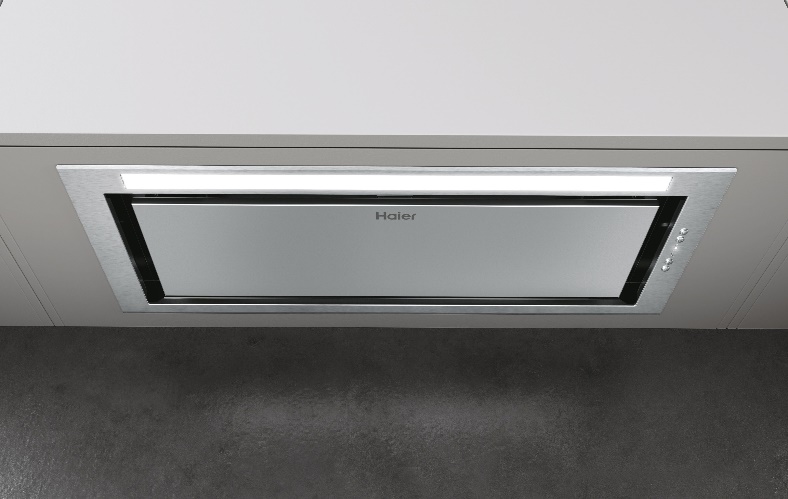 Prémiové příslušenství
Bezdotyková technologie ovládání chladničky
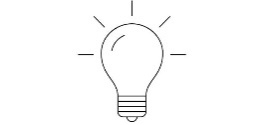 LED osvětlení
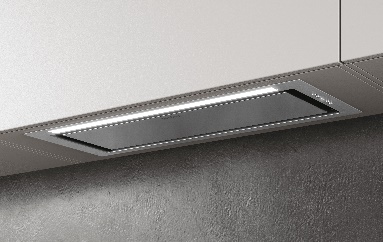 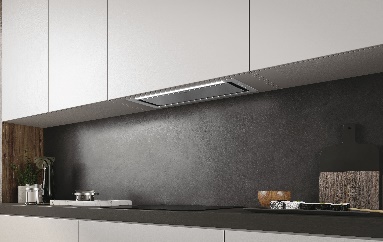 Logistická data
Kód		36901700
EAN		8059019037516
Barva		Nerezová
Rozměry výrobku V × Š × H (mm)	303 × 714 × 283
Čistá váha výrobku (kg)	11,3
Rozměry balení V × Š × H (mm)	388 × 775 × 340
Hmotnost s obalem (kg)	13,2